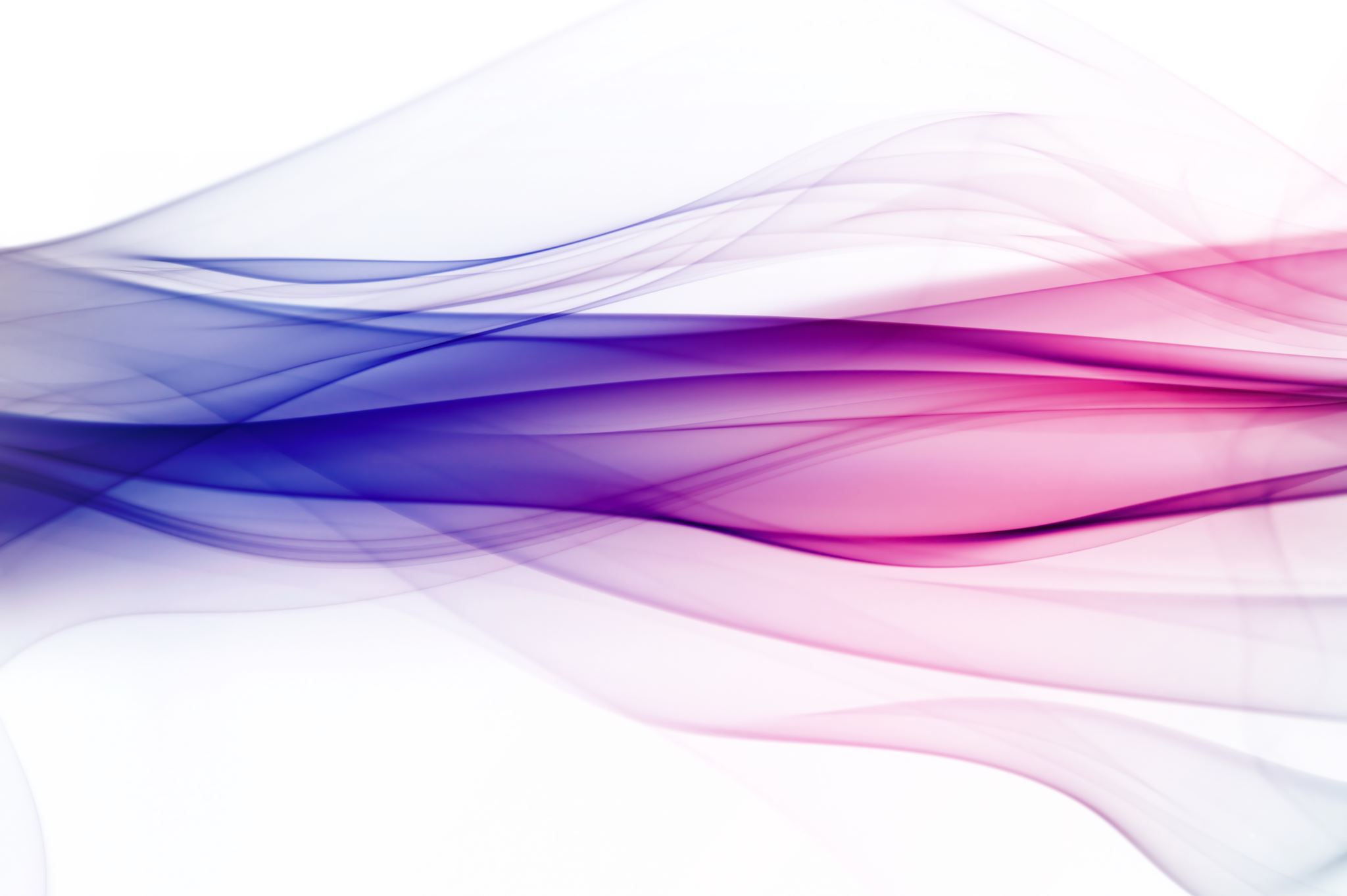 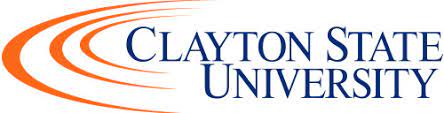 Why me?: Sexual offenses and victim selection 

Dr. Nayab hakim 
Department of social sciences
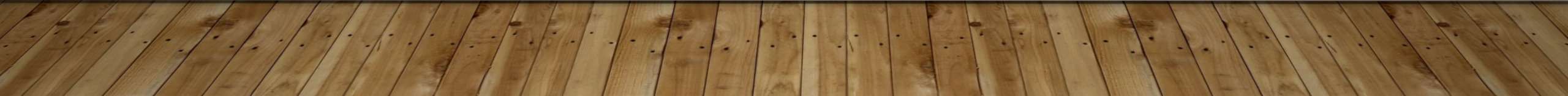 Introduction
Sex crimes – utmost official, media, and public attention 

Sex offenders - perceived as one of the most reprehensible and dangerous groups of criminals 

Every 68 seconds, an American (18+) is sexually assaulted 

Ages 12-34 are at the highest risk for rape and sexual assault

Those age 65 and older are at the lowest risk
Methodology
Research question: In what ways might sexual offenders suggest in their personal accounts that they actually seek out specific types of victims? 

Research design – qualitative 

Sample - 22 men incarcerated for a sexual offense(s) 

Data collection – in-dept face to face interviews
Analysis and findings
Fifty percent of the sample consisted of individuals between the ages of 21 and 30 

82% - identified themselves as Caucasian/White. 

73% - had targeted someone that they knew

Sexual offenses - statutory rape, rape, attempted rape, incest, child molestation, corruption of a minor, unlawful contact of a minor
Three factors appeared as influential in the decision to choose a particular target/victim over another: 

Accessibility
Vulnerability
Opportunity
1. Accessibility
The victims were selected as potential targets because they were easily accessible and did not need to be hunted 

The victims’ mere presence in the offenders’ lives increased their chances for potential victimization

Chris: She was always over…always over at our house.  If she hadn’t come over so fucking much, none of this would’ve happened.  You know how drinking or smoking too much can increase your chances of becoming an addict; well this situation is kind of like that…sort of.  Allison was over too much and this was bound to happen [accidental exposure of his genitalia].  After the first time, it…this situation… just spiraled out of control…I spiraled out of control.
Tyler: I’d babysit him at least once a week if not more.  His mother and grandmother usually worked opposite shifts and he’d stay home with one of them, but at least once a week they’d both have work at the same time or one would’ve to go to work while the other was still at work…on those days I’d watch him.  I didn’t mind…I didn’t mind babysitting.  I was just helping out my girlfriend you know. 

Terrell: …we were living in the same house.  Her [victim’s] mama was renting from me…good deal, I gave her a good deal…I put a roof over their head because I felt bad for them, that is all…that was the only reason. 

Albert: They’d come to our house for lessons…some a couple of days a week, some more often.
2. Vulnerability
The offenders also exploited various vulnerabilities of their victims to their advantage 

Tyler: He couldn’t speak…you know…he was speech impaired.  He’d try to speak, but no one would be able to make out a single word.  He was in like some speech therapy kind of classes, but they didn’t seem to help too much.  He was struggling a lot.        

Victor: if not her, her sisters…she knew that.  She would’ve never wanted that for sisters.  I would have never touched the younger ones, but it was enough to keep her in check.
George: She had nowhere else to go.  It was either stay home or end up homeless or in a foster home…I’d tell her horrible, just horrible stories about kids who run away…she never tried.  She was scared of everything.  She was even scared of meeting new people.  Like I’d ask her if she wants to go to the park or something and she’d always refuse.  She didn’t want to be around other kids if she didn’t have to…she didn’t want to be in a situation where she’d have to introduce herself or talk to people she didn’t know.  

Steve: Well we were in my bedroom.  I was looking for something…I can’t remember what and I can’t remember why she had followed me, but there she was laying on the bed…shitfaced [drunk].  We [other friends] all had a little too much to drink that night.
3. Opportunity
The offenders took advantage of available opportunities to commit their sex crimes.  For most of them, that meant being alone with the victim and usually in their own homes. 

Tyler: I lived alone…it would just be me and him [victim]…I wasn’t worried about anyone finding out. 

Victor: The girls [5, 7, and 10-year-old at the time]…I was taking care of them after school.  We couldn’t afford daycare and I was home anyway…it was just easier that way.
Conclusion
Findings consistent with existing research

Targeted a victim known to them 

Suitable targets/victims: accessible, vulnerable, opportunity
Thank you!